实 数
WWW.PPT818.COM
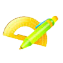 复习提问
你能解答下列问题吗?
（1）     的相反数是      ， 
          　 的相反数是      ，
       　 0  的相反数是           ；
 
（2）        ＝         ，      ＝         ， 
            
               ＝         ．
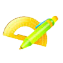 3  知识运用
例2　计算下列各式的值：
（1）                                       



（2）
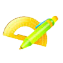 3  知识运用
例3　计算（结果保留小数点后两位）：
                                 ； 

解:
问题1.能在直角坐标系中描示出点(   ,1)吗？
(   ,1)
探究
y
－2
－1
0
1
2
1
x
－1
有序实数对
直角坐标系中的点和有序实数对是一一对应的.
y=0
精讲点拨
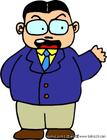 实数与数轴上的点
是               的关系。
一一对应
每一个实数都可以用数轴上的一个点来表示；
反之，数轴上的每一个点都代表一个实数。
同样的,平面直角坐标系中的点与有序实数对是一一对应的.
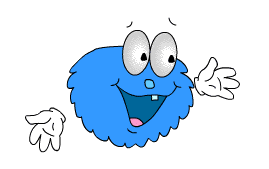 在数轴上表示       的点可能是（     ）
D
A               B                      C          D
-1     0        1       2        3        4         5
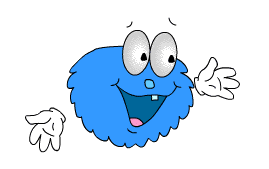 下列说法不正确的是（      ）

A、数轴上的点不是表示有理数，就是表示无理数；
B、数轴上的点与实数一一对应；
C、数轴上的点与有理数一一对应；
D、数轴上0与1之间有无数个表示
     无理数的点。
C